雲端服務應用
心統科技
講師：許智凱
kenboy0108@gmail.com
Outline
概念介紹
Cloud Computing
最基本的概念，是將龐大的運算需求分割成千百個較小的作業，交給遠端、多台伺服器同時運算。透過這項技術，網路服務提供者可以在數秒之內，處理數以千計、萬計的資訊，並提供和「超級電腦」一樣強大效能的網路服務，以符合眾多網路需求。
為何要使用雲端?
雲端服務只是軟體演化必經之路
雲端由來
網格運算（Grid computing）
	可以把運算需求分散到很大量的普通電腦上。
叢集運算（Cluster computing）
	重視提供不中斷的服務、資料的備授能力以及高可擴
	充性。
雲端運算（Cloud computing）
	具備多點叢集運算的架構。

而建構在此架構上的服務可以稱作雲端服務。
雲端類型
雲端類型(續)
架構即服務(Infrastructure as a Service)
可在短短的幾分鐘之內，提供一部虛擬機器給有複雜需求的開發者，讓他們按著自己的需求進行開發與部署。

軟體即服務(Software as a Service)
提供給使用者的是一種隨選且完整的應用程式，使用者無法對其進行調整，只能在外觀與工作流程上的設定上做一些微小的改變，不過並非所有的應用軟體都適合透過此服務來提供。
雲端類型(續)
平台即服務(Platform as a Service)
提供給應用程式的開發者一個建構、部署與管理的環境，讓開發者可以創造出新的服務並快速地將其部署在網路上。
雲端類型
公共雲端
雲端類型 (續)
外部雲端(External Cloud)
服務供應商提供極精細的IT服務資源動態配置，並透過
	Web應用或Web服務，提供網路自助式服務。
不需知道伺服器的確切位置，或什麼等級伺服器，所有IT資源皆有遠端方案商提供。
 中小型企業：最佳IT運算與成本效益的解決方案。
 有能力自建資料中心的大型企業：安全與信任上的顧
	 慮。
私有雲端
雲端類型 (續)
內部雲端(Internal Cloud)
 提供更高的安全掌握性，同時內部IT資源在管理、
	 調度、擴展、分派、存取控制與成本支出上都更具
	 精細度、彈性與效益。
在可見的未來取代資料中心，成為資料中心未來蛻
	 變轉型的終極樣貌。
雲端類型 (續)
企業同時擁有公共與私有兩種型態雲端。
企業不但可提升內部IT使用效率，也可藉由對外的
	 公共雲端服務獲利。
代表：亞馬遜(Amazon)。
提供簡易儲存服務(Simple Storage Service；S3)及彈性運算雲端(Elastic Compute Cloud；EC2)服務。
混和雲端
PaaS (Platform as a Service)
平台即服務
Google  App Engine
Google App Engine
平台即服務 (PaaS)

Web 應用程式代管服務
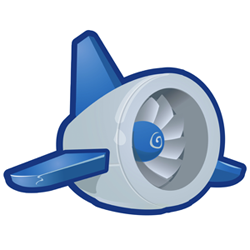 Google App Engine三大組成元件
Google App Engine提供的功能
動態網頁服務
永久儲存查詢
使用「Google 帳戶」
使用「Gmail 」
全功能的開發環境
排程工作
典型網站架構
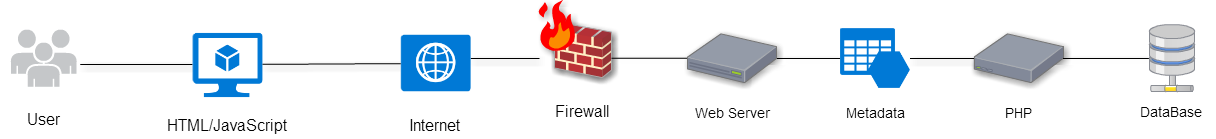 基礎環境建置實作
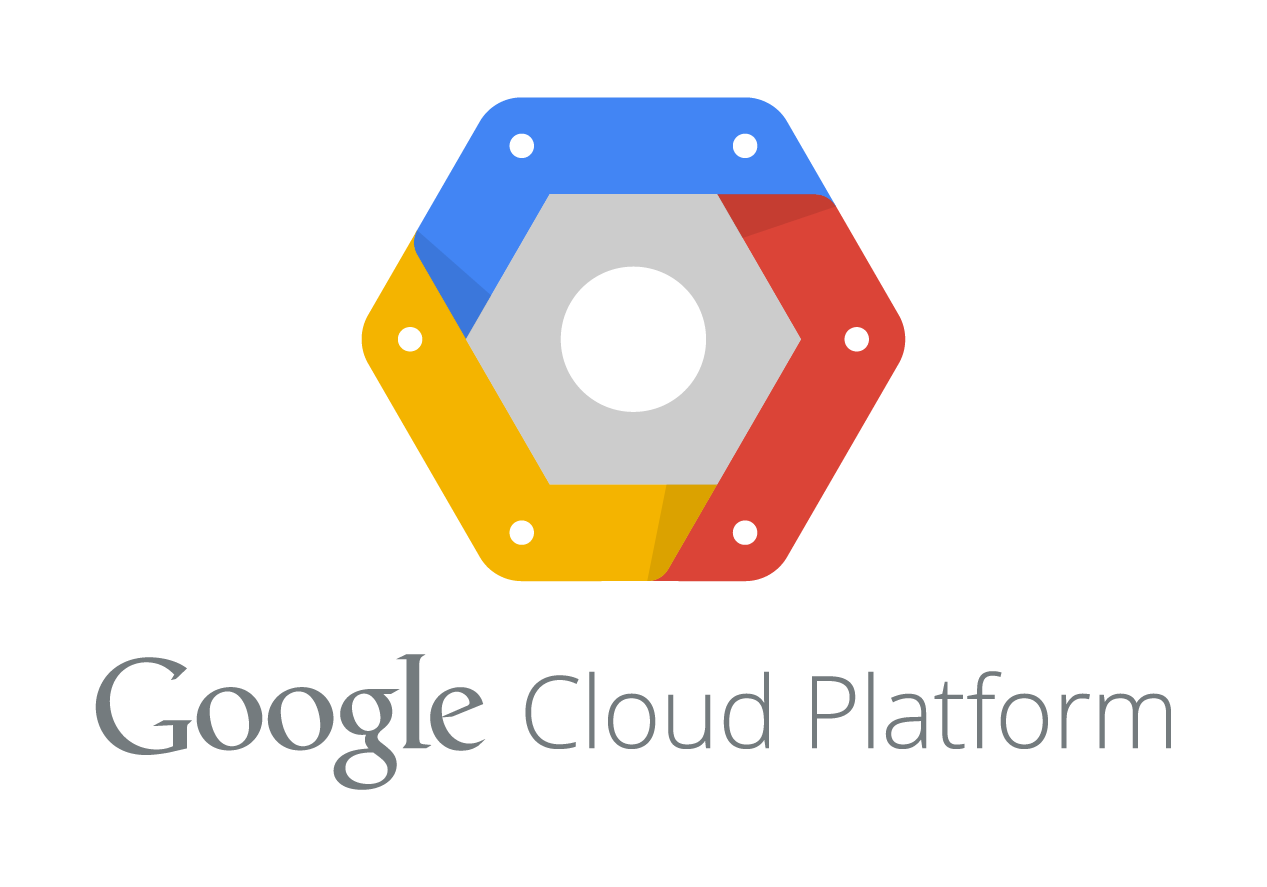 Compute
Identity & Security
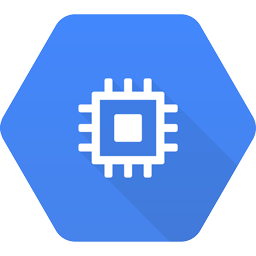 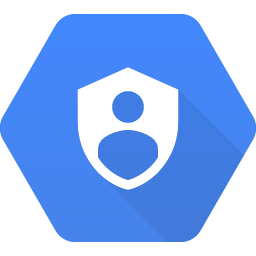 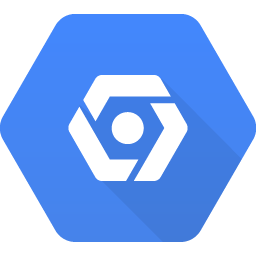 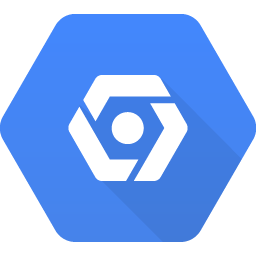 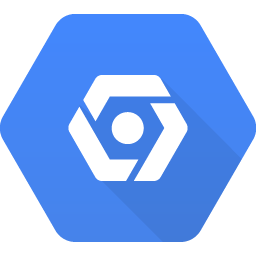 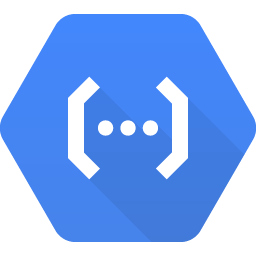 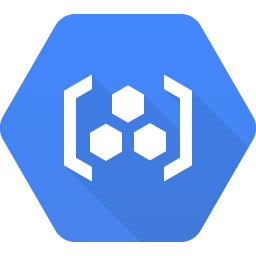 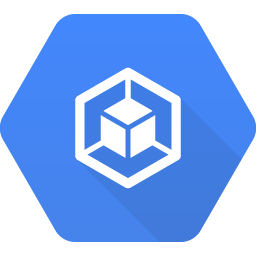 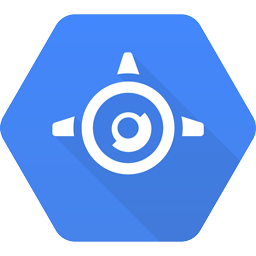 Compute Engine
App Engine
Container Engine
Container Registry
Cloud Functions
Cloud IAM
Cloud Resource Manager
Cloud Security Scanner
Cloud Platform Security
Networking
Big Data
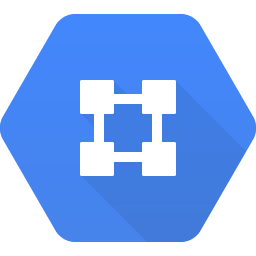 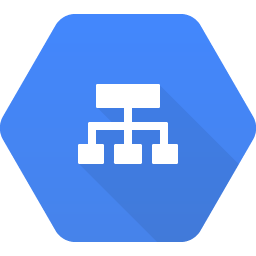 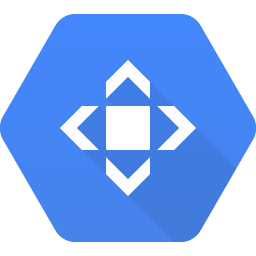 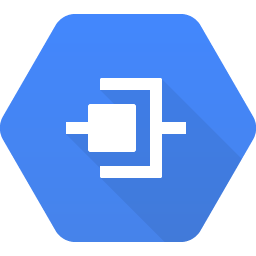 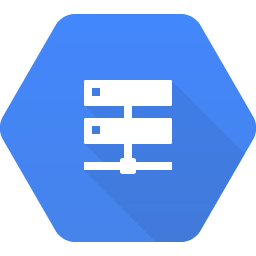 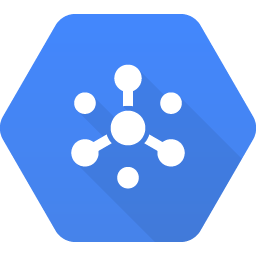 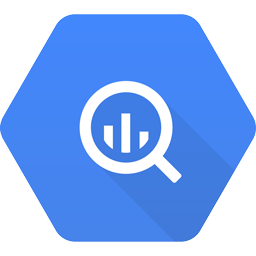 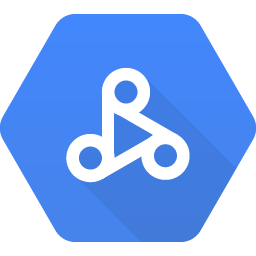 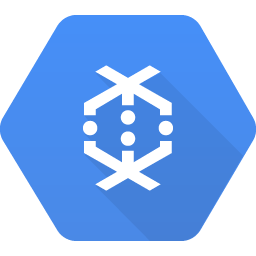 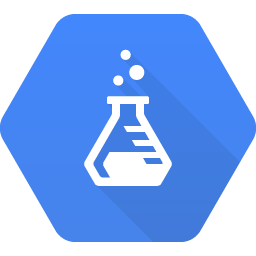 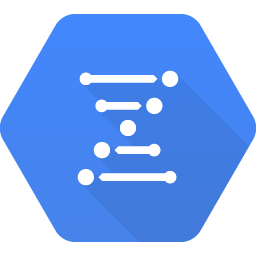 Cloud Virtual Network
Cloud Load Balancing
Cloud CDN
Cloud Interconnect
Cloud DNS
BigQuery
Cloud Dataflow
Cloud Dataproc
Cloud Datalab
Cloud Pub/Sub
Genomics
Storage and Databases
Machine Learning
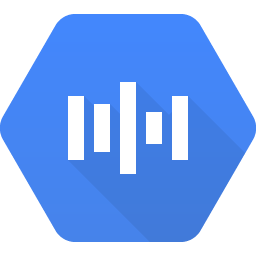 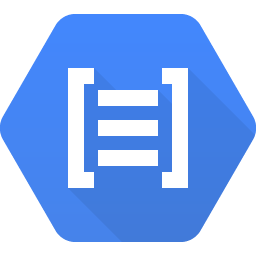 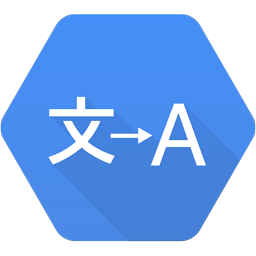 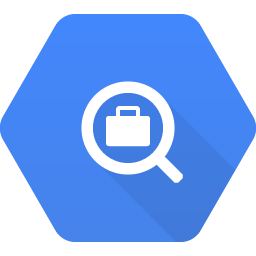 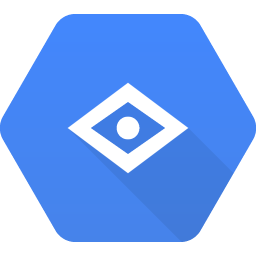 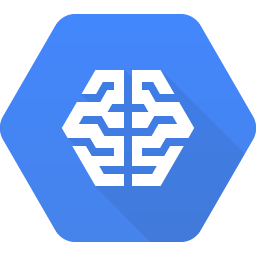 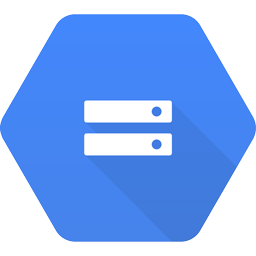 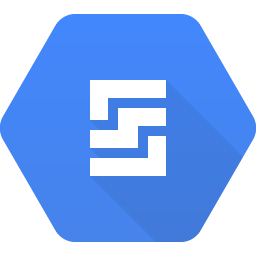 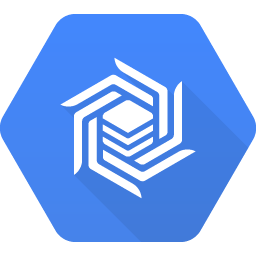 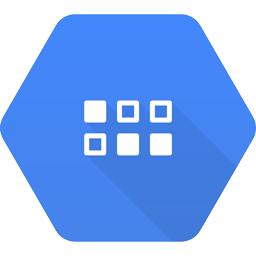 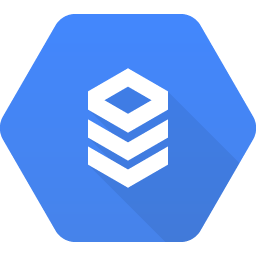 Cloud Storage
Cloud Bigtable
Cloud Datastore
Cloud SQL
Persistent Disk
Cloud Machine Learning
Vision API
Speech API
Natural Language API
Translation API
Jobs API
Google Compute Engine
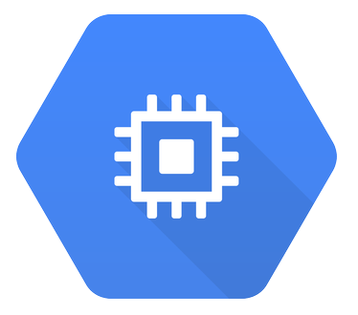 IaaS 

Ubuntu

asia-east1
防火牆
根據提供的服務開啟對應連接埠 (Port)
External ip:Port => Internal ip:Port
高權限動作 => 限制特定IP連線
Linux基本指令
pwd：目前位置
ls ：顯示目前位置資料夾所有內容
cd：切換目錄
mkdir ：新增資料夾
cp：複製
mv：移動
vi：文字編輯器
vim：文字編輯器
chmod：改變資料夾或檔案權限
chown：改變資料夾或檔案擁有者
sudo：使用root權限執行指令
Ubuntu安裝套件
apt-get install
apt-get remove

sudo apt-get install tasksel
sudo tasksel install lamp-server

Apache、Mysql and PHP installed
Hello World
/var/www/html/
<?php
    echo “Hello World”;
   ?>